НА ПУТИ 
К ДЕМОКРАТИЧЕСКОЙ 
РОССИИ
План
Августовский путч 1991 года.
Распад СССР и образование СНГ.
Федеративные отношения.
Противоборство президента Б.Н Ельцина и                Верховного Совета, принятие новой Конституции.
Выборы в Государственную Думу 1995 г. и президентские выборы 1996 г. 
Отставка Б.Н.Ельцина.
ПУТЧ 19 - 21 АВГУСТА 1991 г.
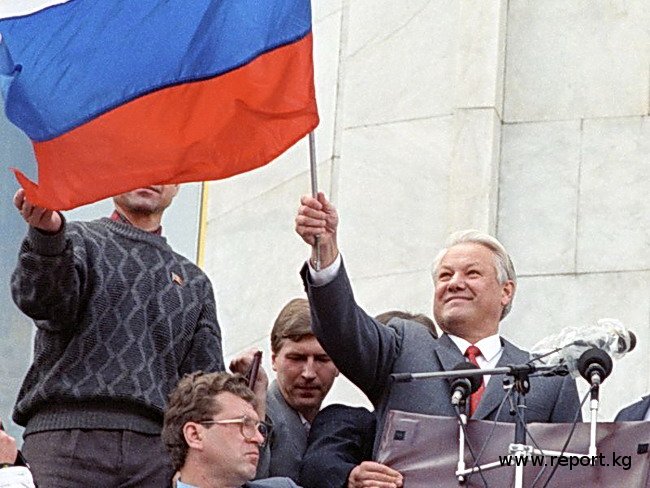 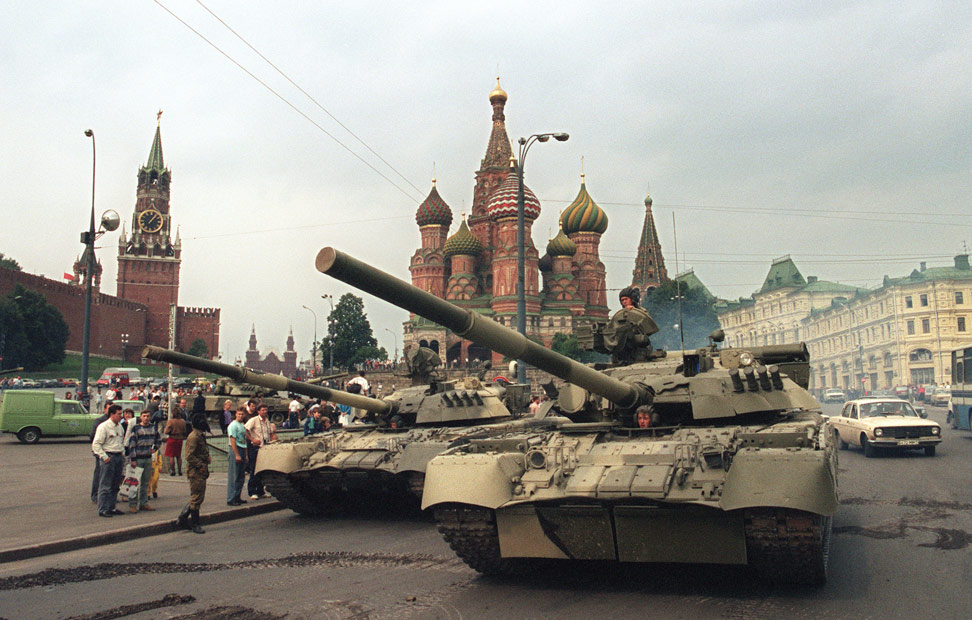 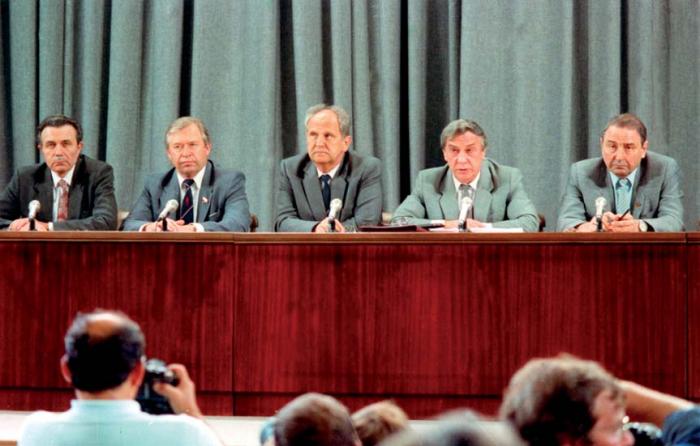 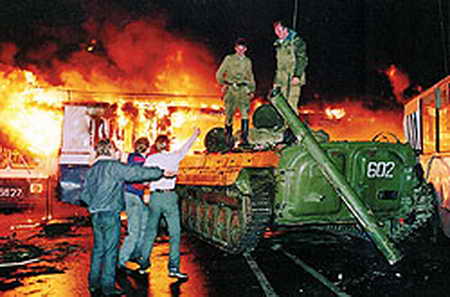 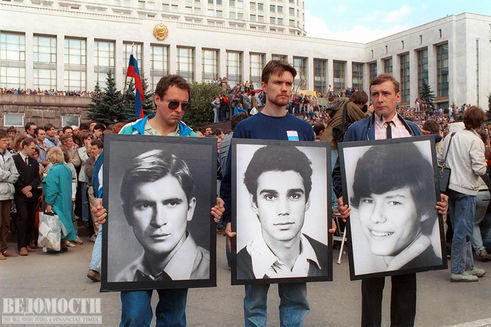 ПРИЧИНА: намечавшееся создание Союза Суверенных 
Государств вместо СССР.
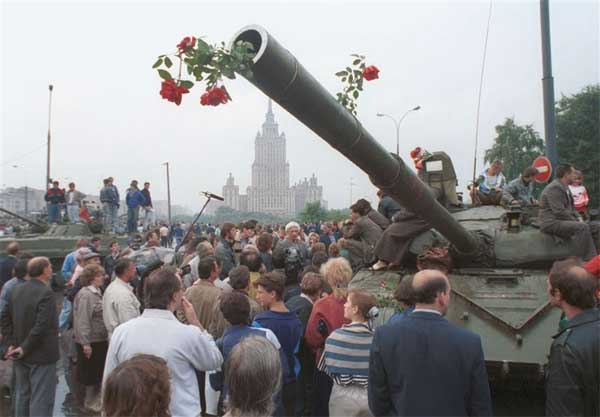 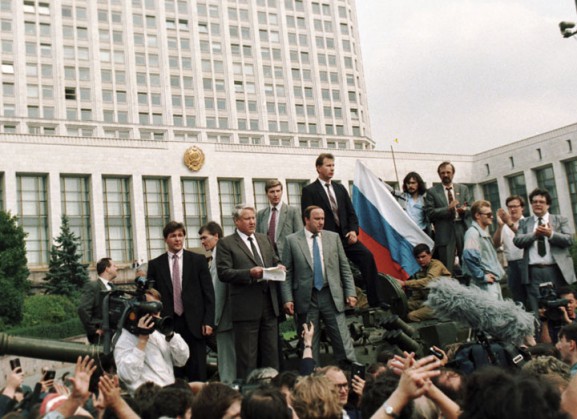 ЦЕЛЬ: остановить распад СССР, не допустить подписания 
договора о создании Союза Суверенных Государств.
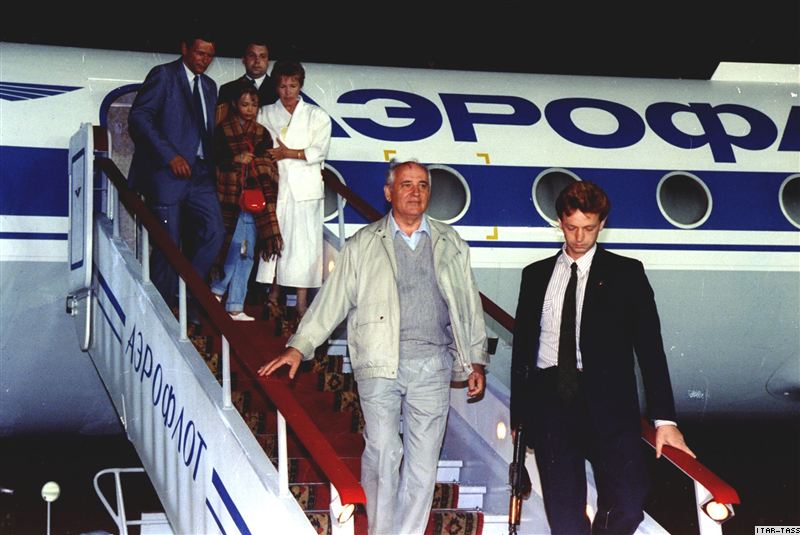 ИТОГ: провал ГКЧП, политическая победа Б.Ельцина, 
срыв подписания нового Союзного договора между 
союзными республиками, существенное ослабление 
позиций КПСС и   органов власти СССР, образование 
Госсовета, состоящего из президента СССР и глав 
союзных республик.
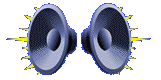 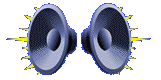 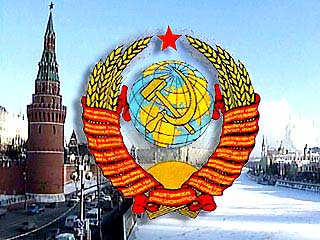 8 декабря 1991 г. – Беловежские соглашения, подписанные руководителями РСФСР, Украины, Белоруссии. Прекращение существования СССР.
РАСПАД СССР 
И ОБРАЗОВАНИЕ СНГ
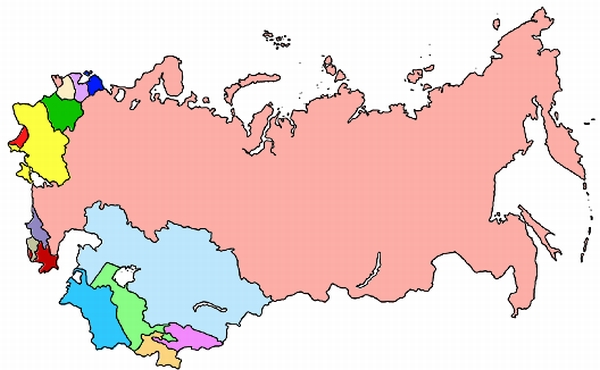 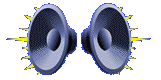 Содружество Независимых Государств (СНГ) –межгосударственное объединение бывших союзных республик СССР
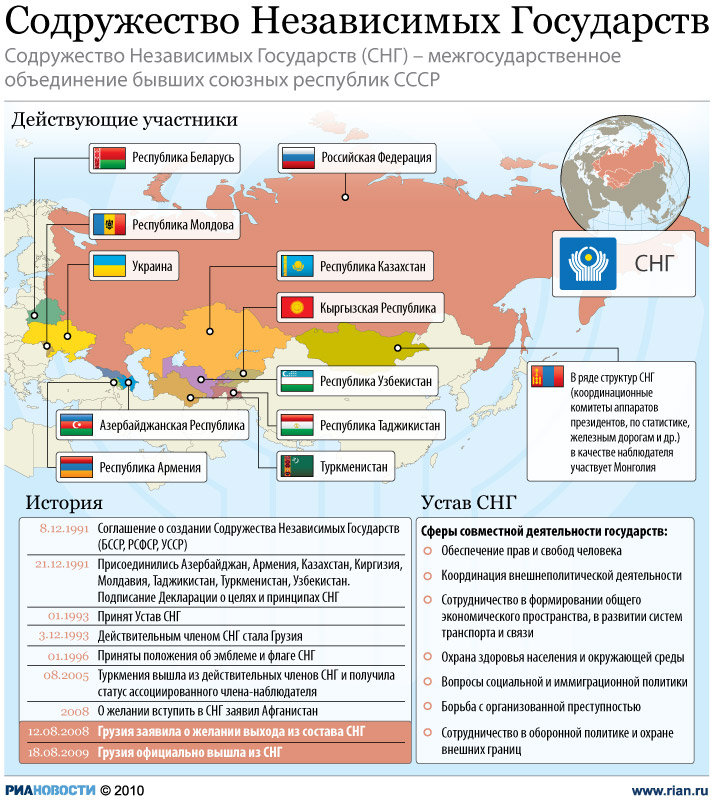 ФЕДЕРАТИВНЫЕ ОТНОШЕНИЯ
Федерация - форма государственного устройства, при которой несколько государственных образований, юридически обладающих определенной политической самостоятельностью, образуют одно союзное государство.
Принципы федерализма (ст.5. Конституции РФ)
государственная целостность
равноправие и самоопределение народов
единство системы государственной власти
разграничение предметов ведения и полномочий 
между органами государственной власти
 субъектов Российской Федерации
равноправие субъектов РФ
во взаимоотношениях с федеральными органами
государственной власти
ФЕДЕРАТИВНЫЕ ОТНОШЕНИЯ
31 марта 1992 г. – заключение Федеративного договора представителями всех республик, краёв, областей  России о разграничении полномочий центра и регионов.
СЕПАРАТИЗМ
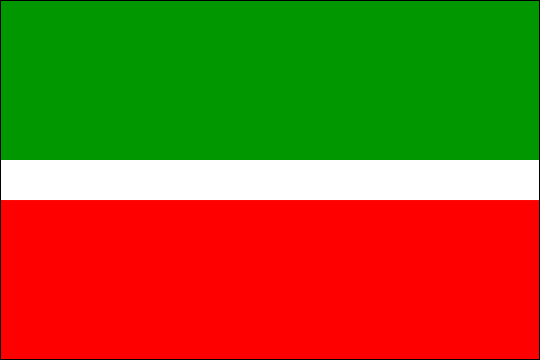 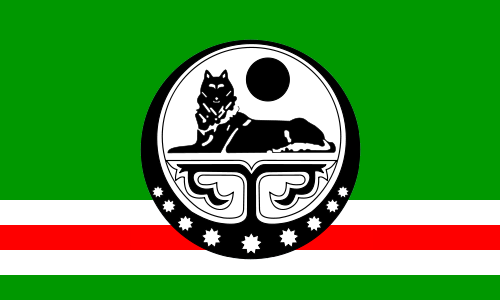 Флаг Татарстана
Флаг Чечни
ФЕДЕРАТИВНЫЕ ОТНОШЕНИЯ
Февраль 1994 г. – президент Татарстана М.Шаймиев оговорил особый статус Татарстана в составе РФ и подписал Федеративный договор.
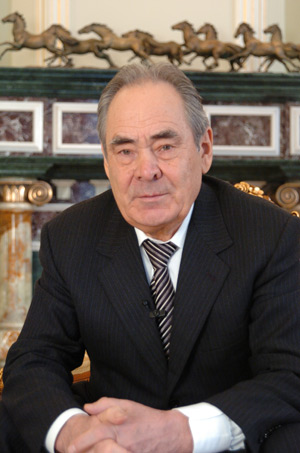 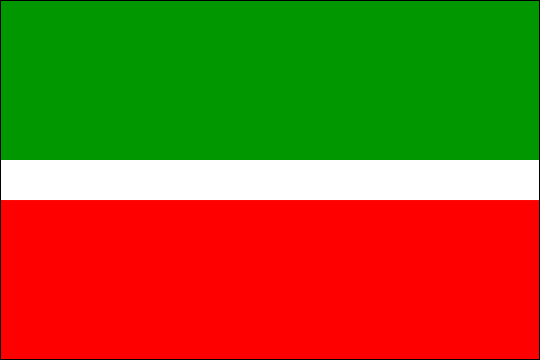 Флаг Татарстана
Минтимер Шаймиев
ФЕДЕРАТИВНЫЕ ОТНОШЕНИЯ
Лидер Чечни Д.Дудаев взял курс на выход из состава России
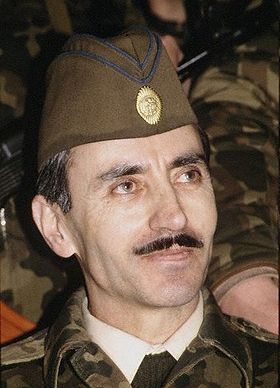 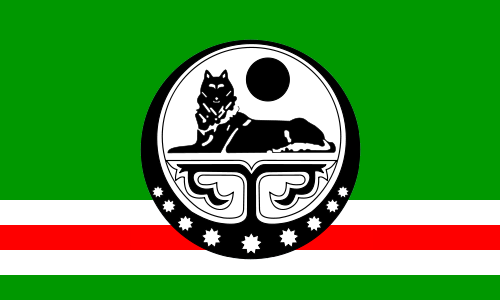 Флаг Чечни
Д.Дудаев – резидент Чеченской республики                     в 1991 – 1996 г.г.
ФЕДЕРАТИВНЫЕ ОТНОШЕНИЯ
12 декабря 1994 г. – ввод федеральных войск в Чечню
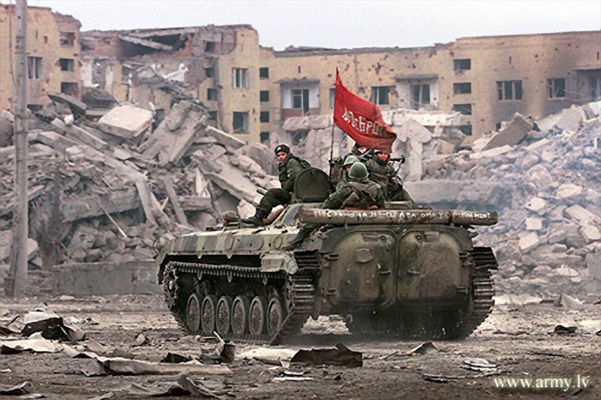 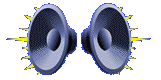 ПРОТИВОБОРСТВО ПРЕЗИДЕНТА  Б.Н.ЕЛЬЦИНА
И ВЕРХОВНОГО СОВЕТА, 
ПРИНЯТИЕ НОВОЙ КОНСТИТУЦИИ
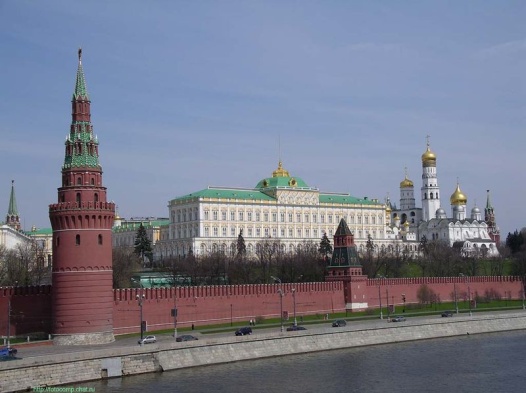 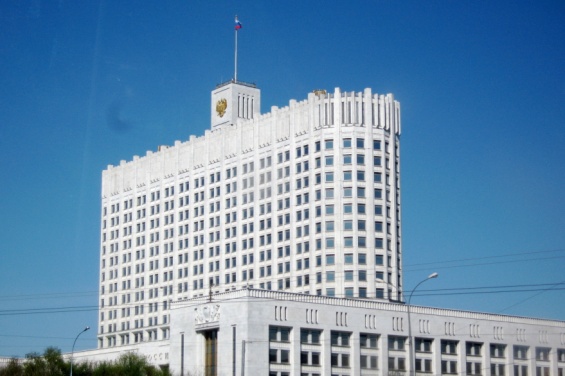 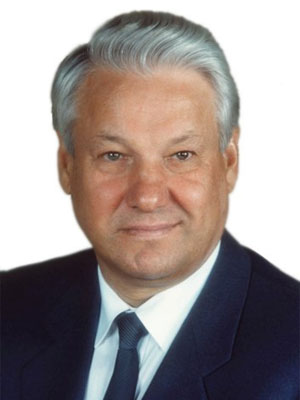 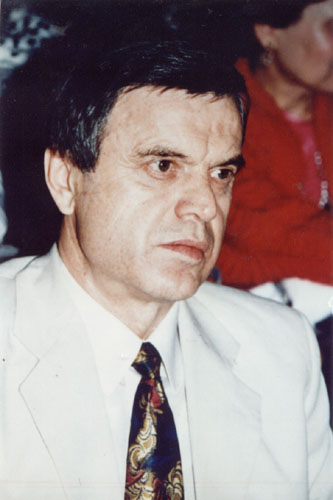 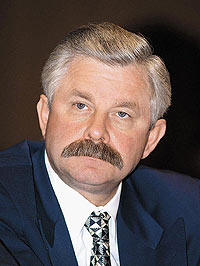 Р.И.Хасбулатов
Председатель 
Верховного 
Совета РСФСР
А.В.Руцкой
Вице-президент 
России
Б.Н.Ельцин.
Президент России
ПРЕЗИДЕНТСКАЯ
РЕСПУБЛИКА
ПАРЛАМЕНТСКАЯ
РЕСПУБЛИКА
ПРОТИВОБОРСТВО ПРЕЗИДЕНТА  Б.Н.ЕЛЬЦИНА
И ВЕРХОВНОГО СОВЕТА, 
ПРИНЯТИЕ НОВОЙ КОНСТИТУЦИИ
ПОЛИТИЧЕСКИЙ КРИЗИС 1993 года
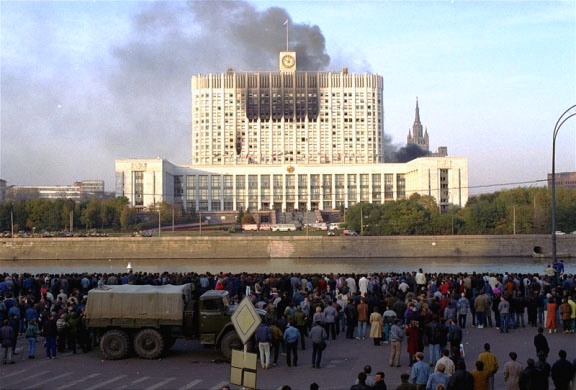 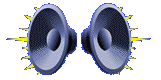 12 ДЕКАБРЯ 1993 г. - 
ВЫБОРЫ ДЕПУТАТОВ ГОСУДАРСТВЕННОЙ ДУМЫ.
РЕФЕРЕНДУМ ПО ВОПРОСУ О ПРИНЯТИИ КОНСТИТУЦИИ РФ
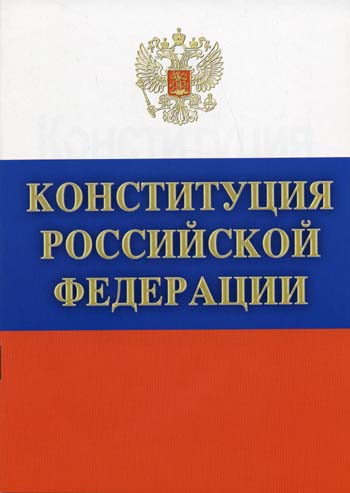 ПРОГОЛОСОВАЛО – 54,8 % избирателей
ПОДДЕРЖАЛИ ПРОЕКТ КОНСТИТУЦИИ –
58,43% проголосовавших
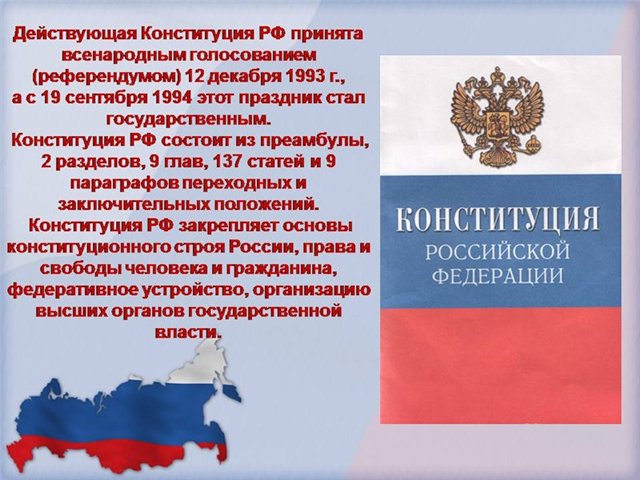 ГОСУДАРСТВЕННОЕ УСТРОЙСТВО 
РОССИЙСКОЙ ФЕДЕРАЦИИ
ПО КОНСТИТУЦИИ 1993 г.
Глава исполнительной власти - президент
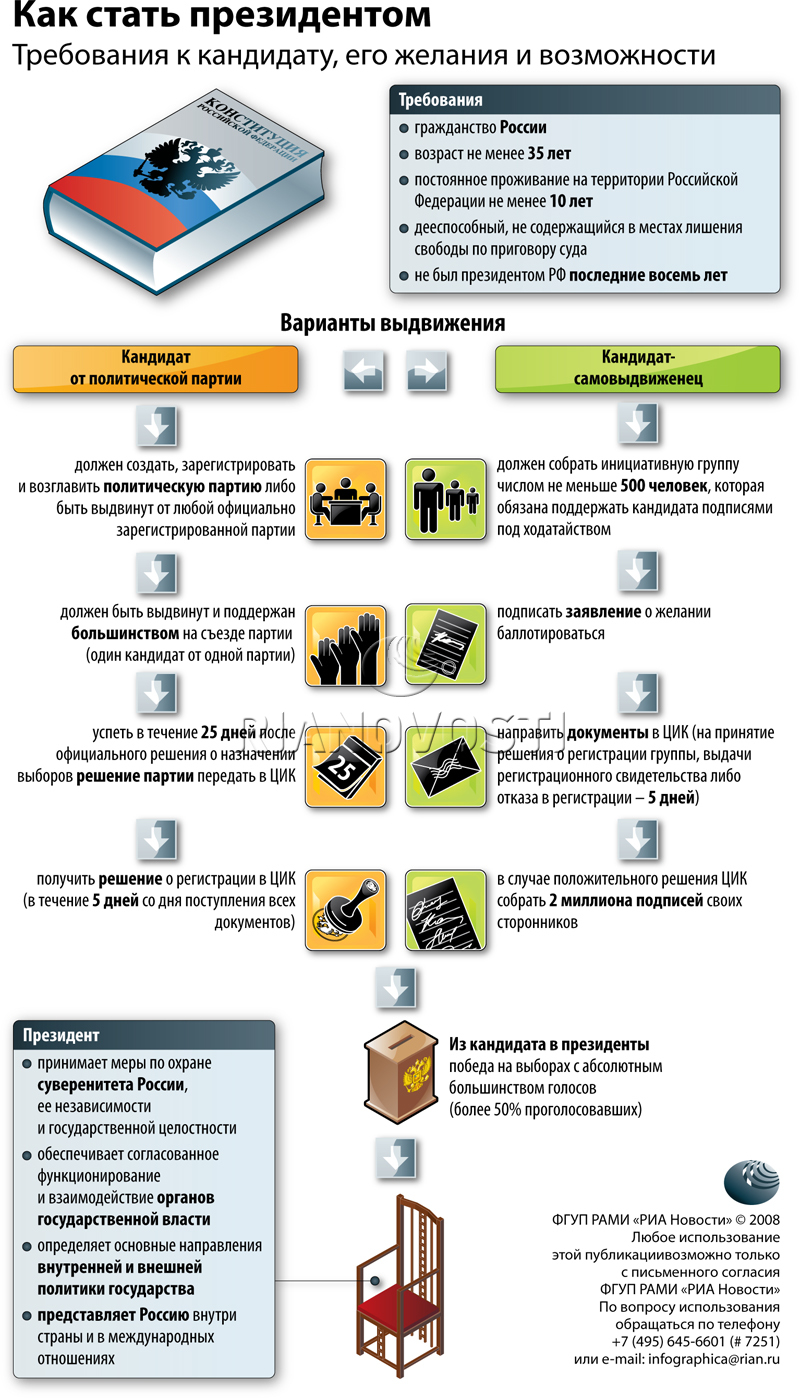 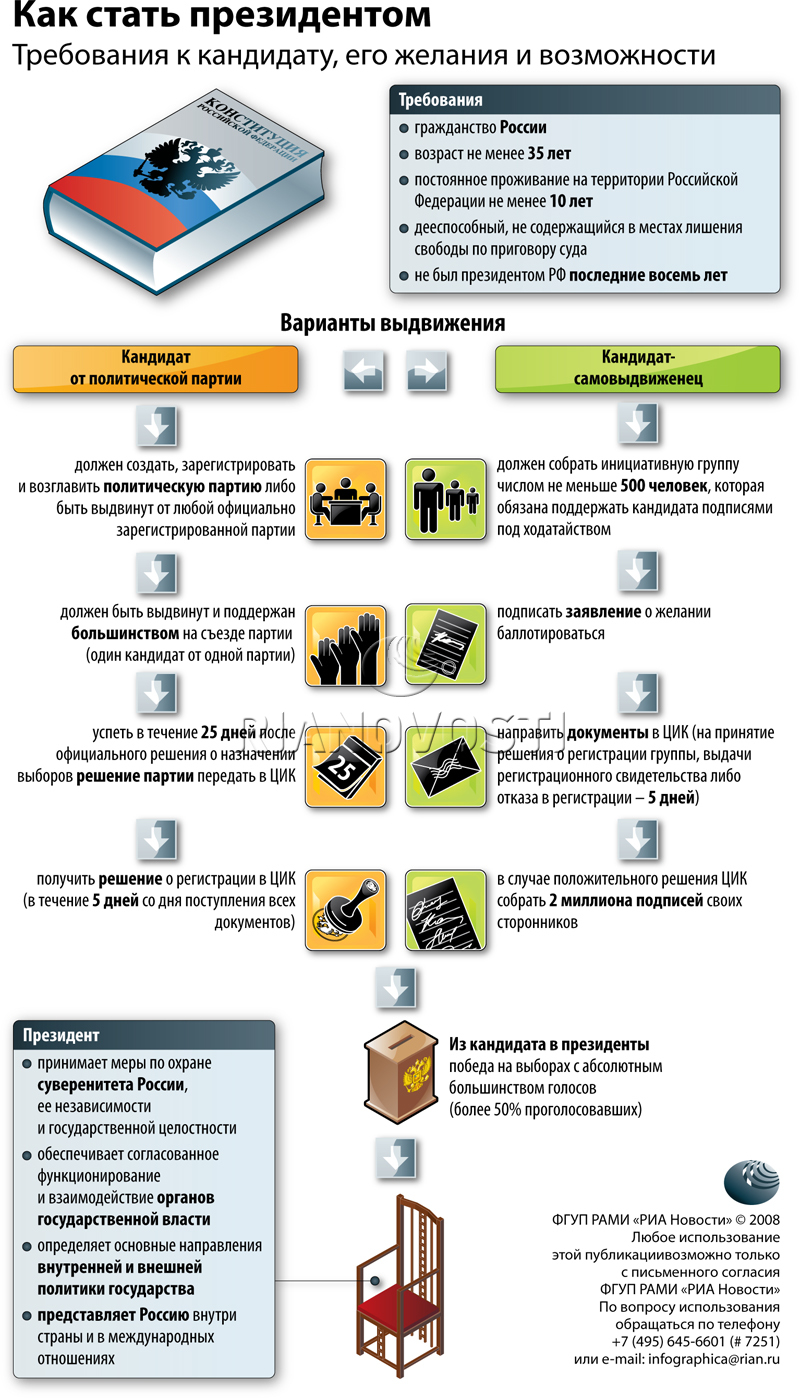 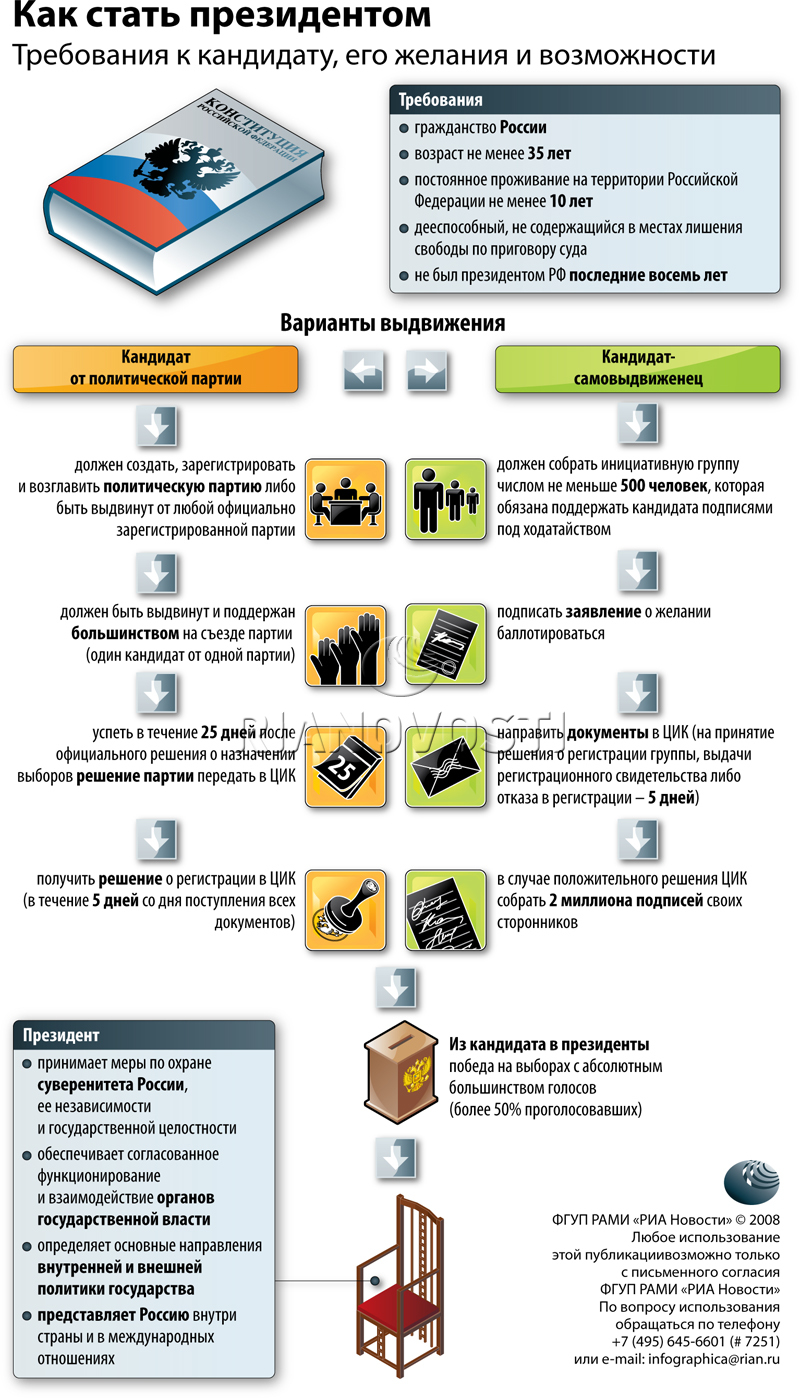 ГОСУДАРСТВЕННОЕ УСТРОЙСТВО 
РОССИЙСКОЙ ФЕДЕРАЦИИ
ПО КОНСТИТУЦИИ 1993 г.
Глава исполнительной власти - президент
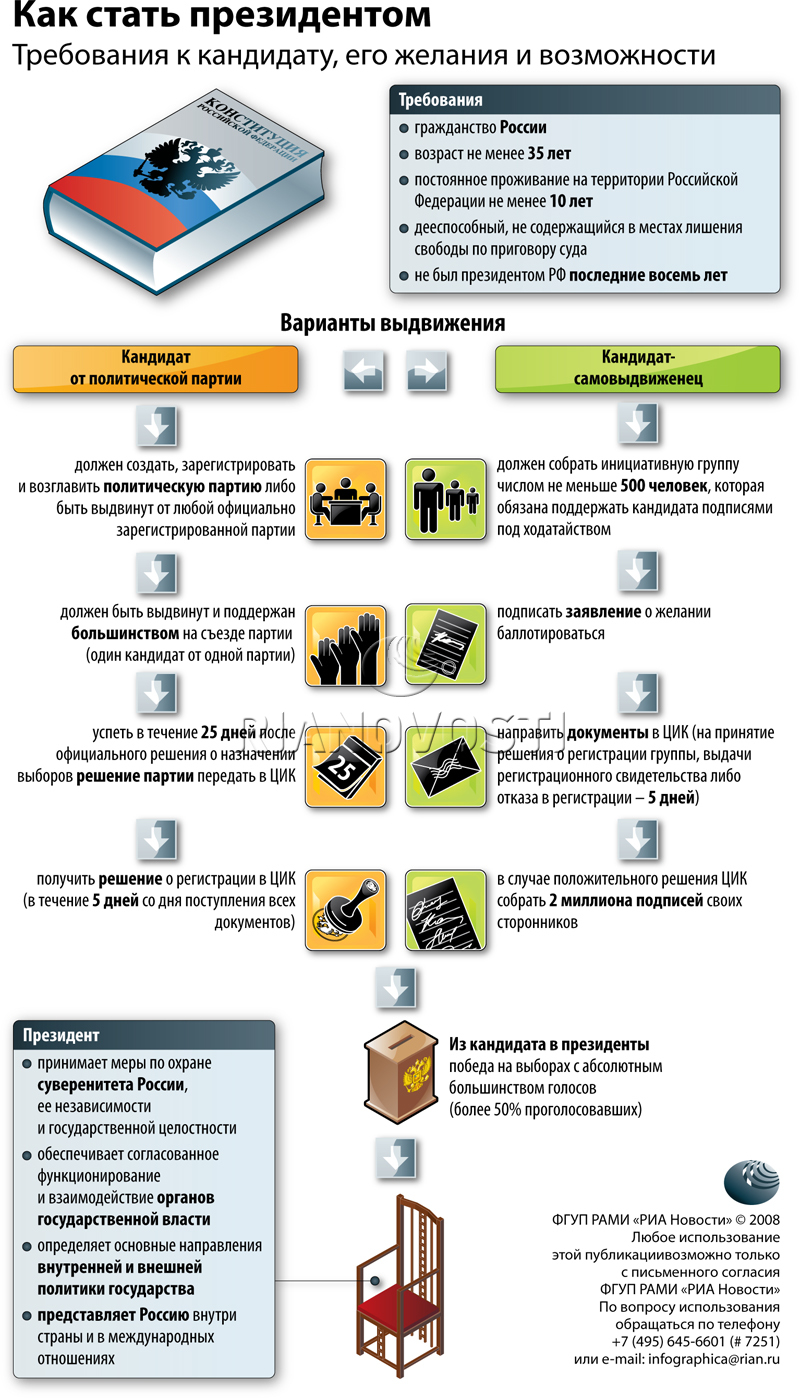 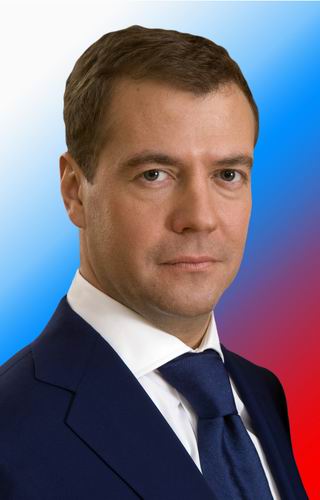 Президент РоссииДмитрий Анатольевич Медведев
ГОСУДАРСТВЕННОЕ УСТРОЙСТВО 
РОССИЙСКОЙ ФЕДЕРАЦИИ
ПО КОНСТИТУЦИИ 1993 г.
Законодательная власть – Федеральное собрание
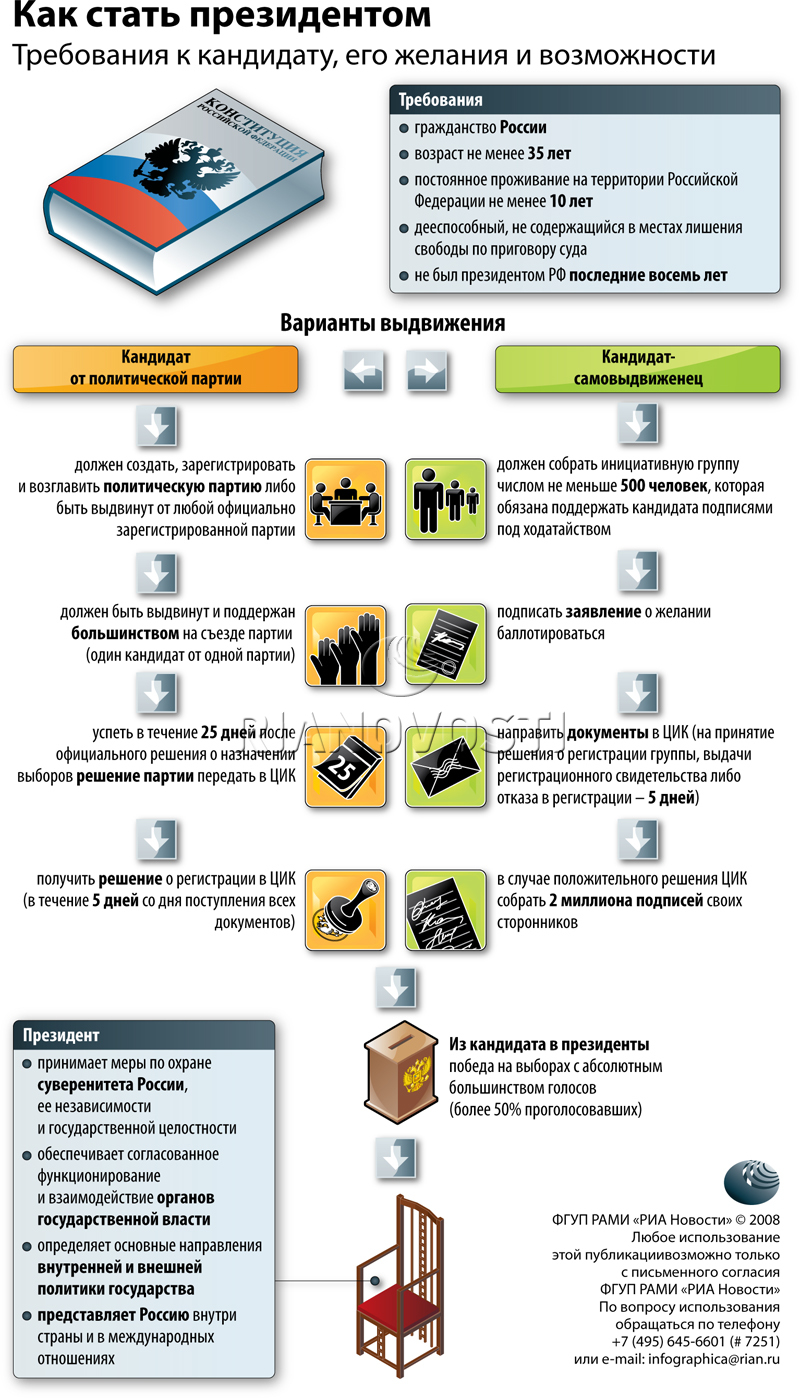 В составе Думы  450 депутатов. В статьях 96 и 97 Конституции указывается на то, что каждый гражданин с 18 лет может выбирать представителей в Государственную Думу и сам может быть избранным в ее состав, если ему 21 год.
ГОСУДАРСТВЕННОЕ УСТРОЙСТВО 
РОССИЙСКОЙ ФЕДЕРАЦИИ
ПО КОНСТИТУЦИИ 1993 г.
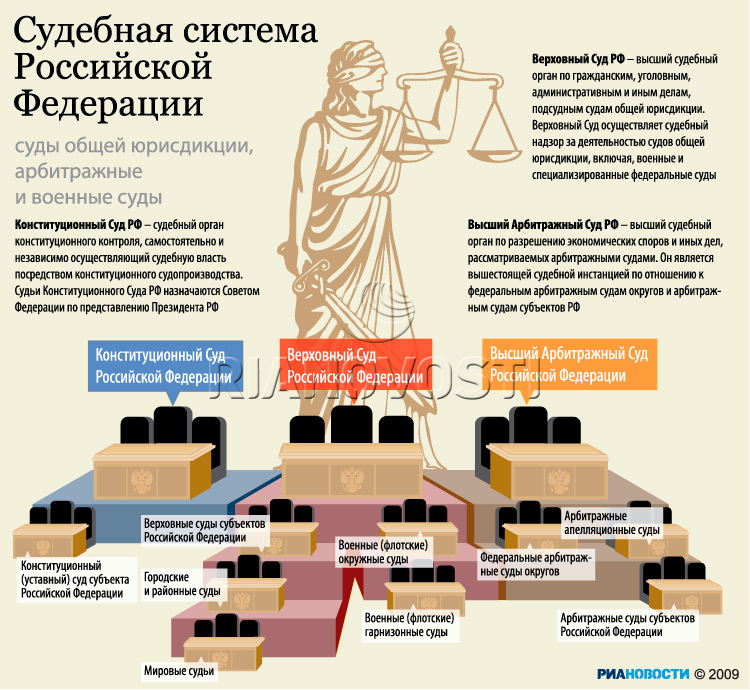 Судебная власть –  
конституционное,  
гражданское, 
административное, 
уголовное 
судопроизводство
КАК МЕНЯЛАСЬ КОНСТИТУЦИЯ
РОССИЙСКОЙ ФЕДЕРАЦИИ
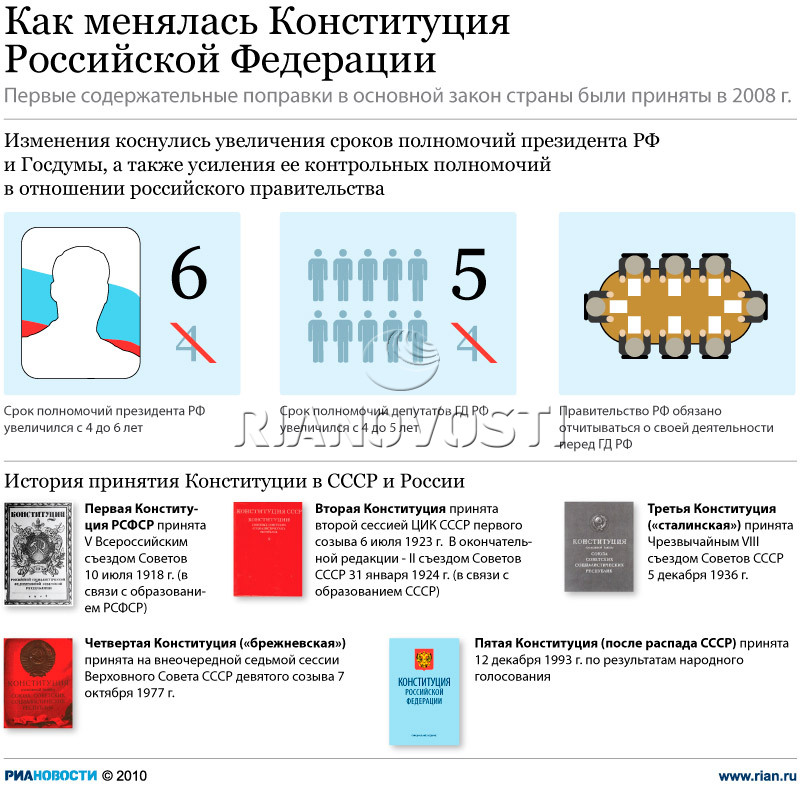 ПРАВА И ОБЯЗАННОСТИ ГРАЖДАН 
РОССИЙСКОЙ ФЕДЕРАЦИИ
ПРАВА И СВОБОДЫ ГРАЖДАН:
право избирать и быть избранным,
право на свободное передвижение,
право на жилище и его неприкосновенность право на личную неприкосновенность,
право на защиту своей чести и доброго имени,
равенство прав и свобод,
право на жизнь,
право на труд, 
право на отдых,
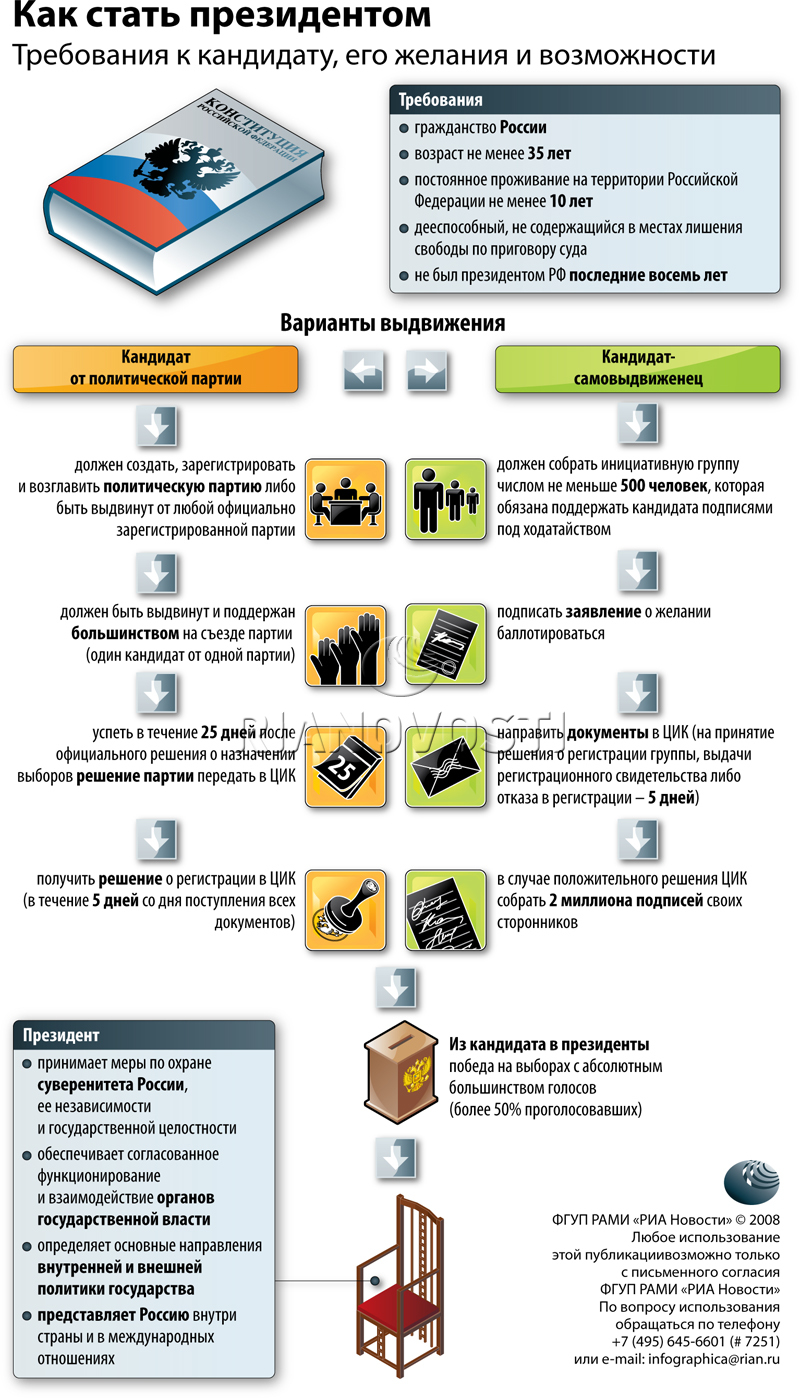 ПРАВА И ОБЯЗАННОСТИ ГРАЖДАН 
РОССИЙСКОЙ ФЕДЕРАЦИИ
ПРАВА И СВОБОДЫ ГРАЖДАН:
право на образование,
право на охрану здоровья и медицинскую помощь,
право на получение юридической помощи,
право на получение социальной помощи,
свобода мысли и слова,
свобода совести, 
свобода вероисповеданий,
свобода информации,
свобода творчества.
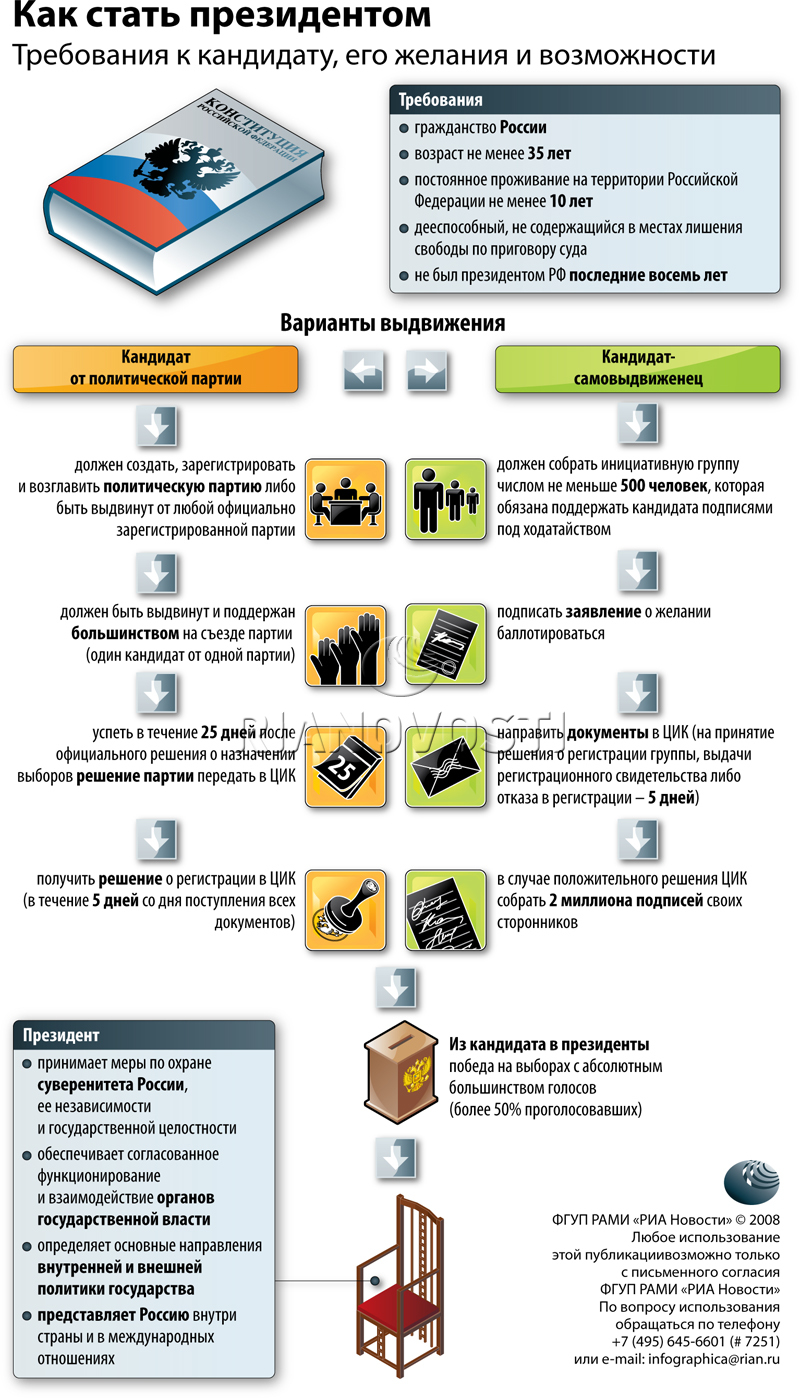 ПРАВА И ОБЯЗАННОСТИ ГРАЖДАН 
РОССИЙСКОЙ ФЕДЕРАЦИИ
ОБЯЗАННОСТИ ГРАЖДАН:
обязанность защищать Родину,
обязанность соблюдать законы,
обязанность сохранять природу и окружающую среду,
обязанность платить налоги.
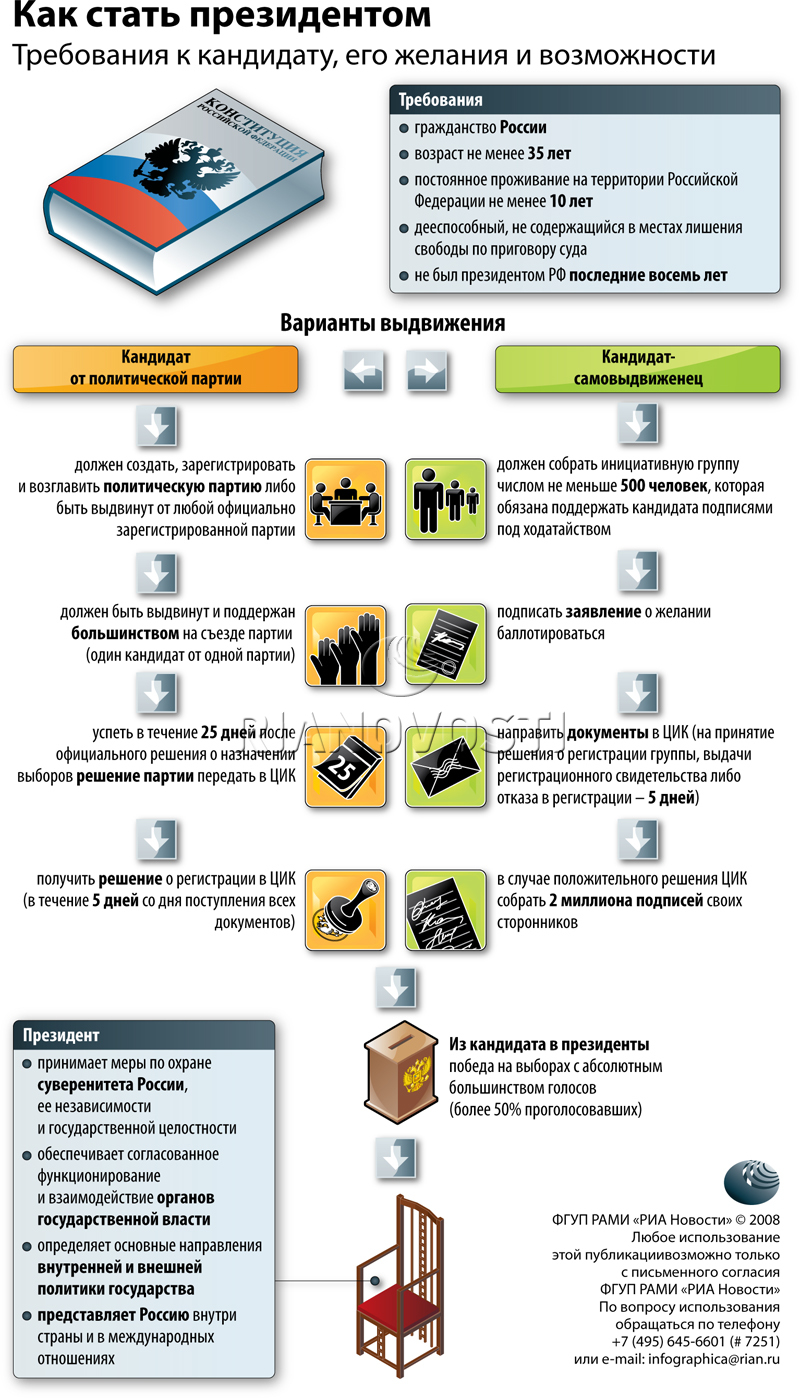 РЕЗУЛЬТАТЫ ВЫБОРОВ 
В I ГОСУДАРСТВЕННУЮ ДУМУ
(1993 - 1995 г.г.)
(по партийным спискам, % голосов)
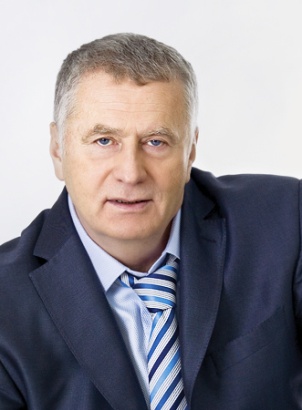 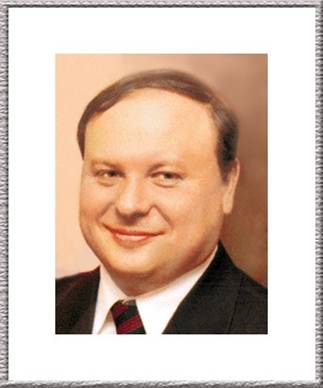 В.В.Жириновский
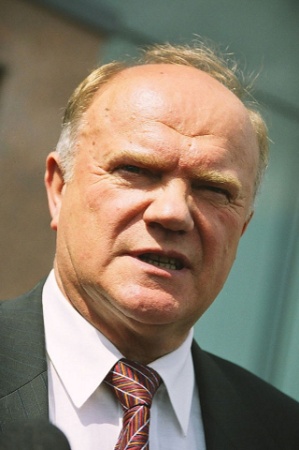 Е.Т.Гайдар
Г.А.Зюганов
РЕЗУЛЬТАТЫ ВЫБОРОВ 
ВО II ГОСУДАРСТВЕННУЮ ДУМУ
(1995 - 1999 г.г.)
(по партийным спискам, % голосов)
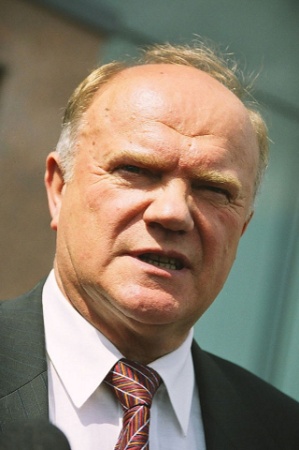 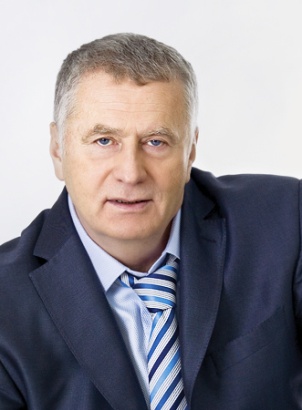 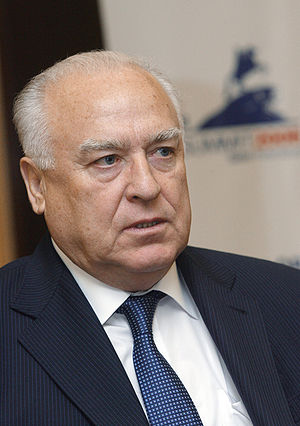 Г.А.Зюганов
В.В.Жириновский
В.С.Черномырдин
РЕЗУЛЬТАТЫ ВТОРОГО ТУРА
ПРЕЗИДЕНТСКИХ ВЫБОРОВ 3 ИЮЛЯ 1996 г.
(% голосов)
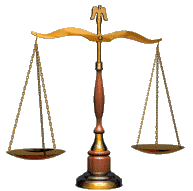 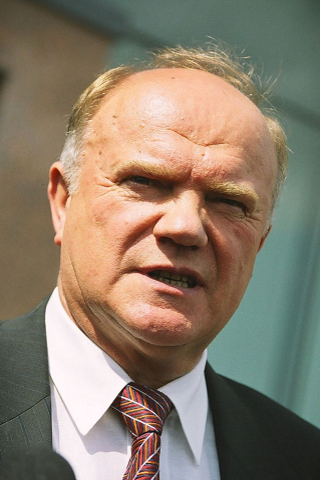 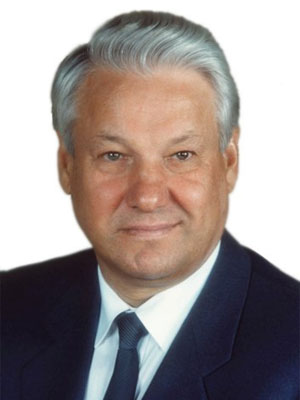 Г.А.Зюганов
Б.Н.Ельцин
ФЕДЕРАТИВНЫЕ ОТНОШЕНИЯ
Август 1996 г. – Хасавюртские соглашения о перемирии
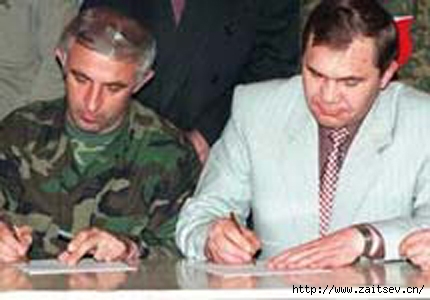 Секретарь Совета безопасности России А.Лебедь и начальник штаба вооружённых формирований сепаратистов А.Масхадов подписывают соглашение
ФЕДЕРАТИВНЫЕ ОТНОШЕНИЯ
Осень 1999 г. – взрывы жилых домов в Москве и других городах, попытка вторжения в Дагестан
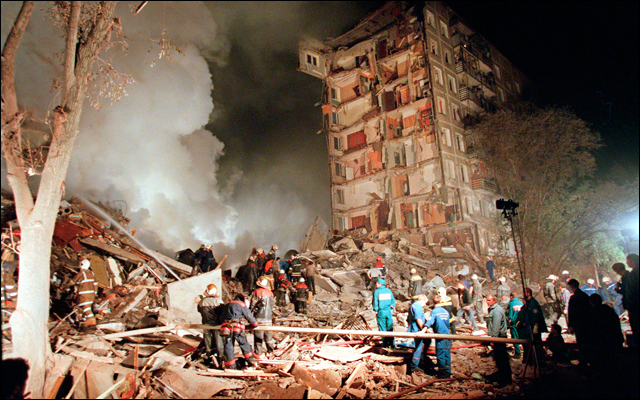 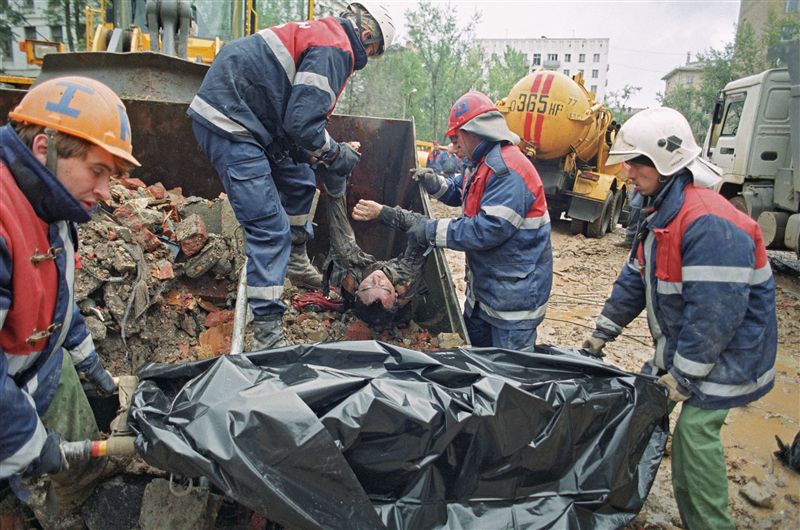 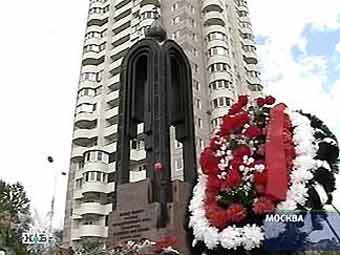 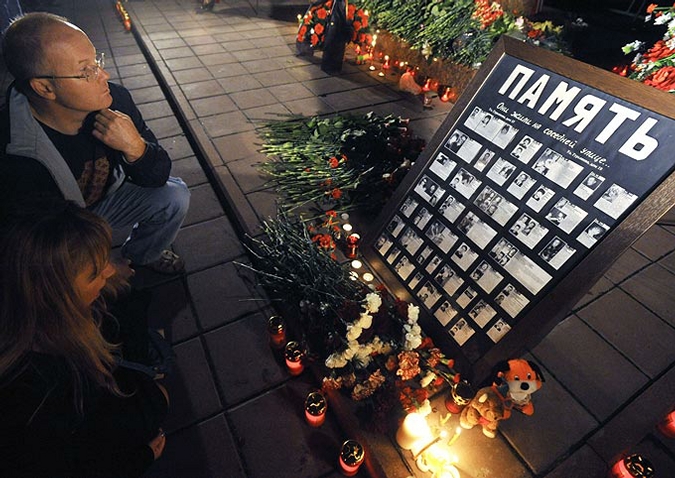 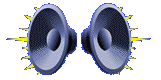 ФЕДЕРАТИВНЫЕ ОТНОШЕНИЯ
Сентябрь 1999 г. ввод войск в Чечню.                                                  Начало  второй Чеченской войны
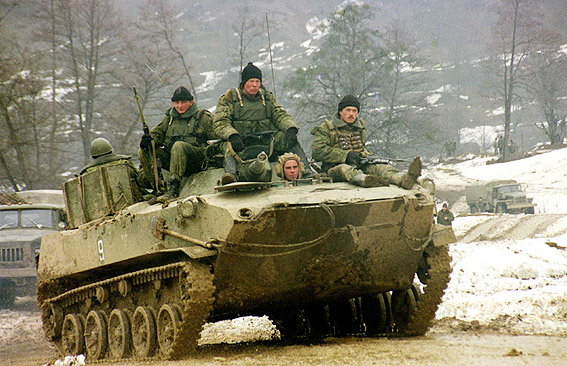 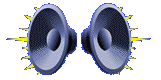 РЕЗУЛЬТАТЫ ВЫБОРОВ 
В III ГОСУДАРСТВЕННУЮ ДУМУ
(1999 - 2003 г.г.)
(по партийным спискам, % голосов)
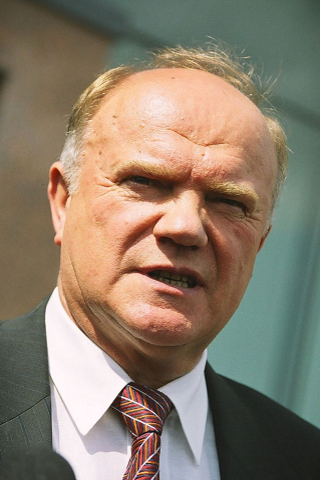 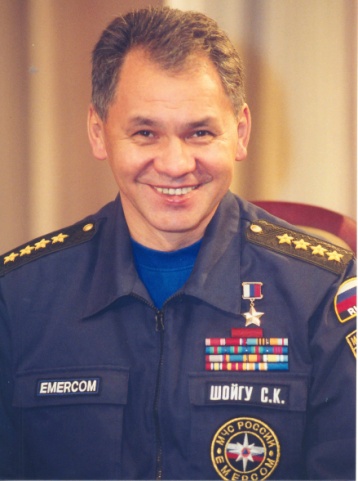 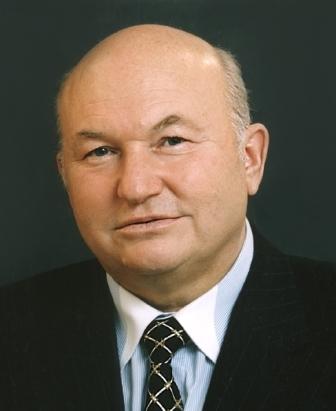 Г.А.Зюганов
С.К.Шойгу
Ю.М.Лужков
ОТСТАВКА ПРЕЗИДЕНТА Б.Н.ЕЛЬЦИНА
31 декабря 1999 г. – отставка первого президента России Б.Н.Ельцина.
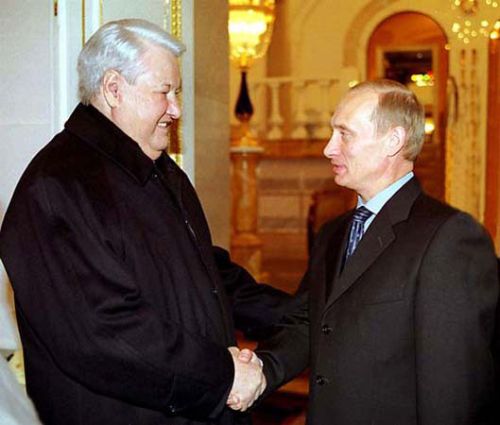 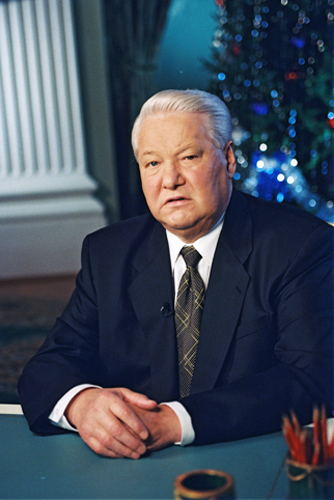 Б.Н.Ельцин и и.о. президента премьер-министр В.В.Путин. Январь 2000 г.
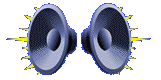